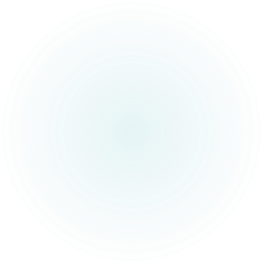 American Baseball Confronts the Postwar World

Steve Gietschier


(SABR member since 1987)
NO RETURN TO NORMALCY:
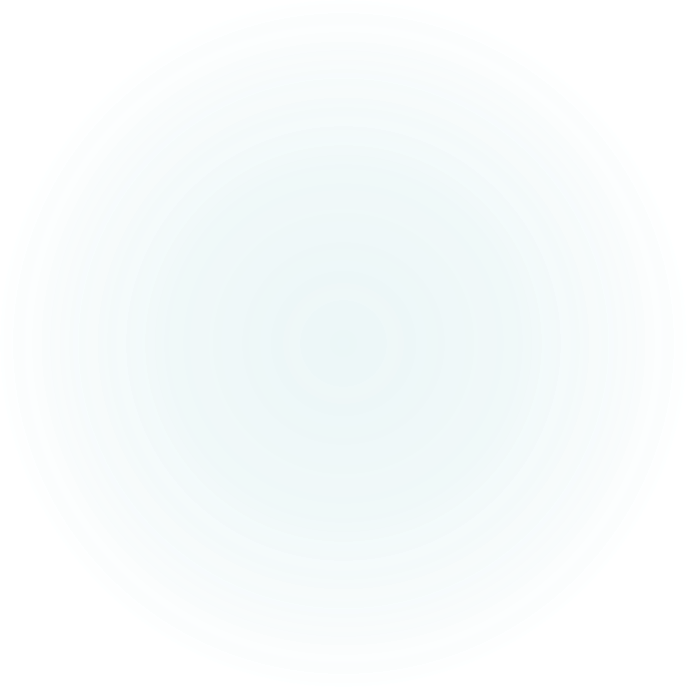 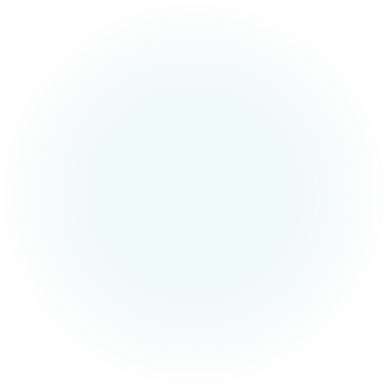 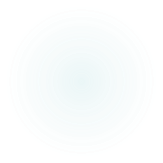 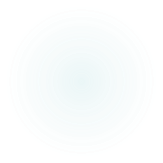 1
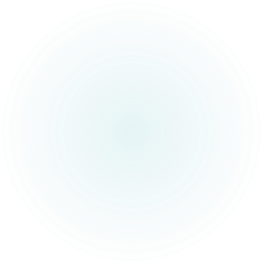 2
baseball on the radio
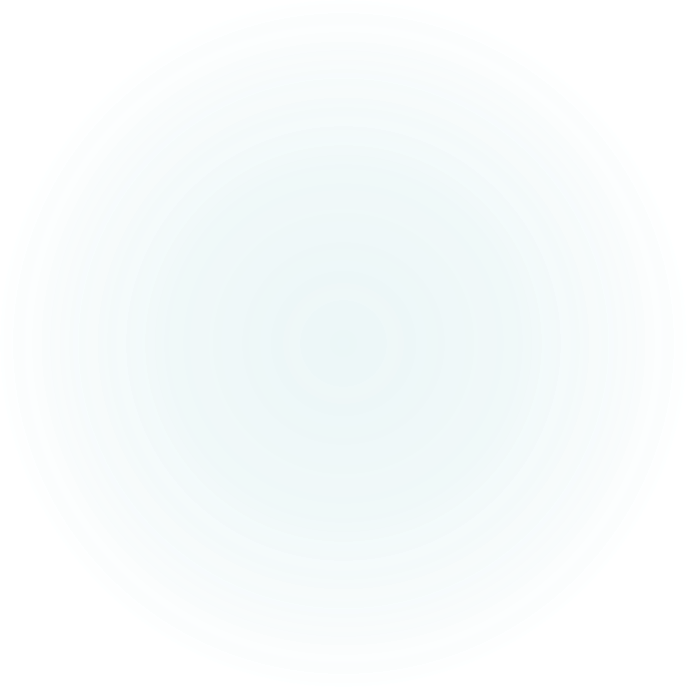 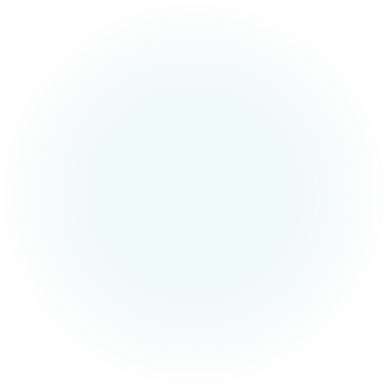 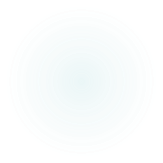 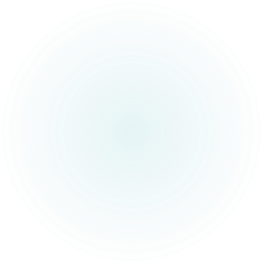 3
baseball during World War II
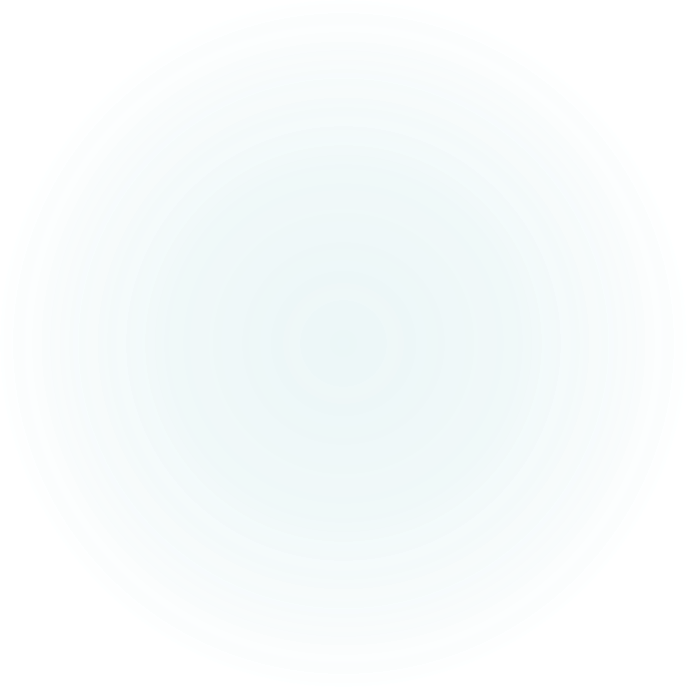 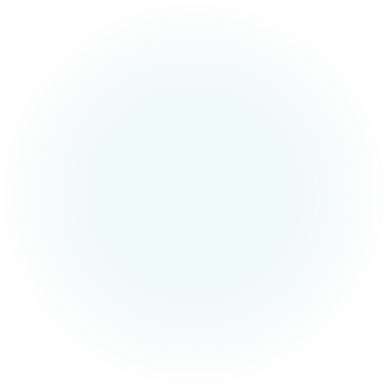 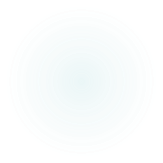 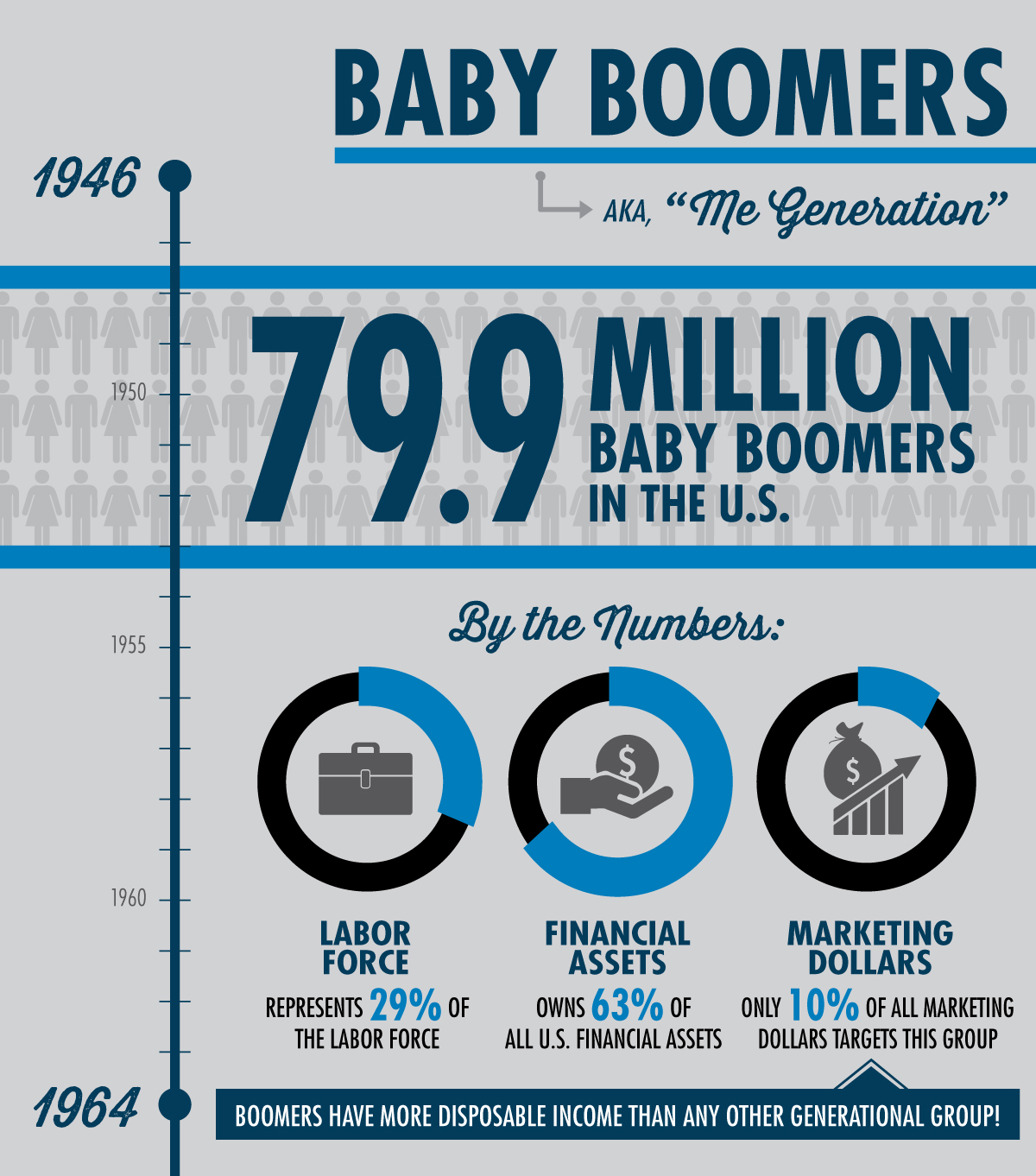 4
the baby boom generation
5
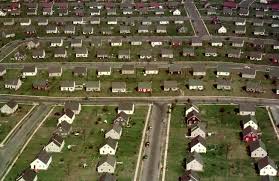 suburbia
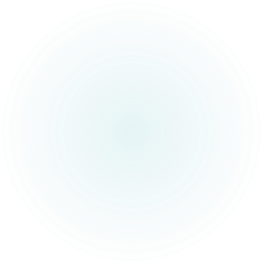 6
household appliances
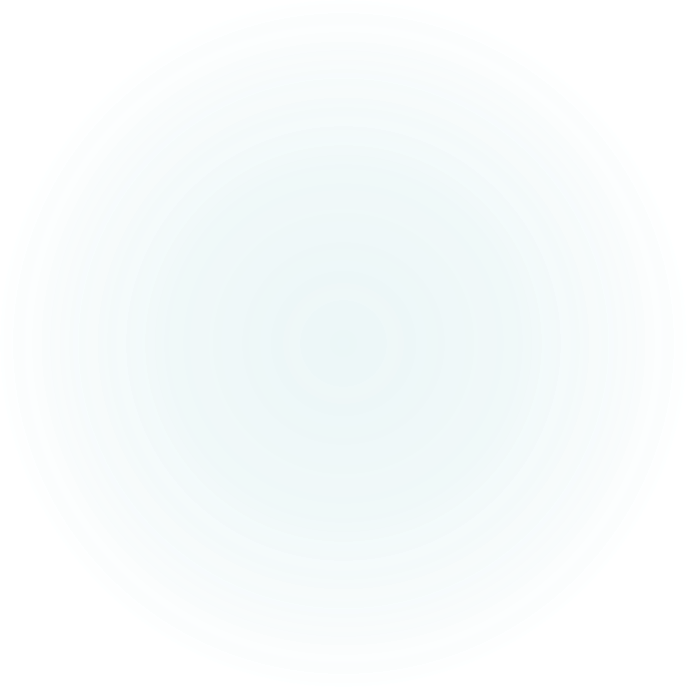 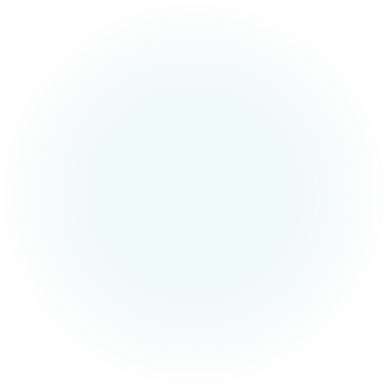 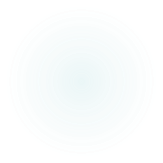 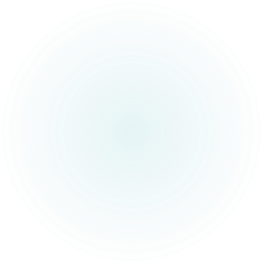 7
“not nostrums but normalcy”
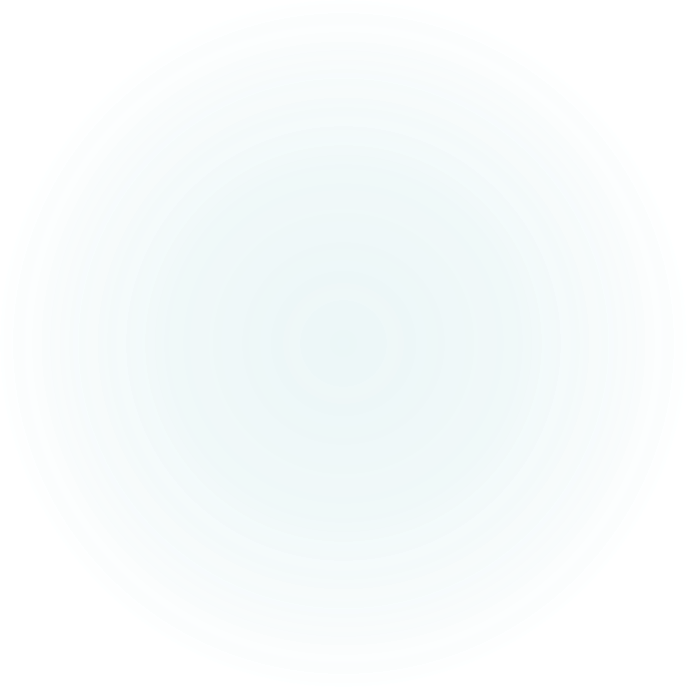 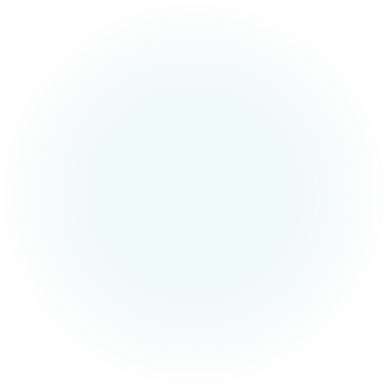 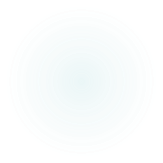 8
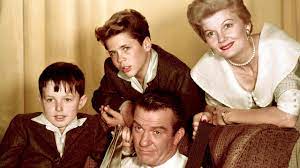 “Leave It to Beaver”
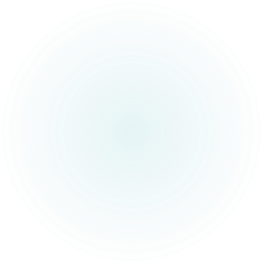 9
spring training, 1946
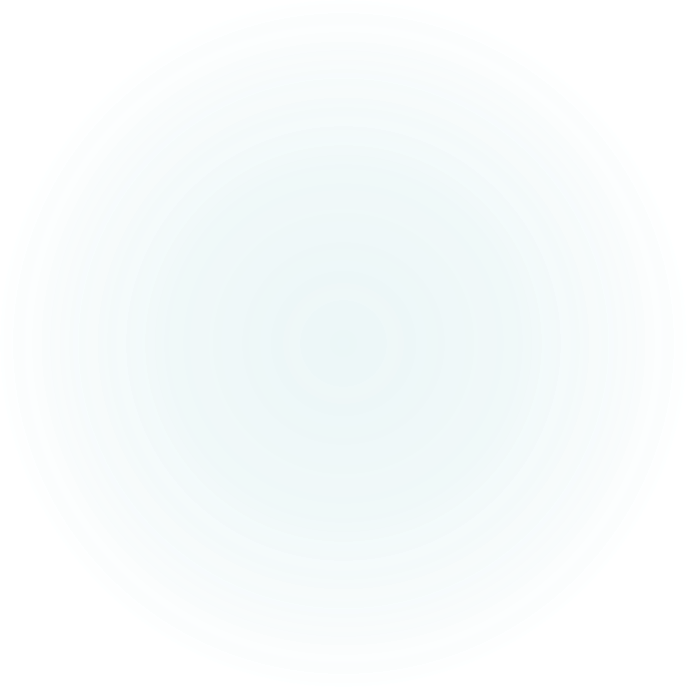 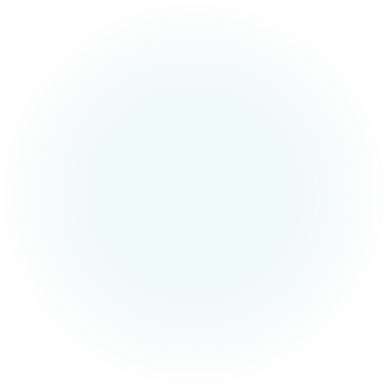 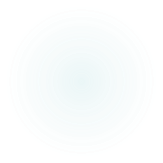 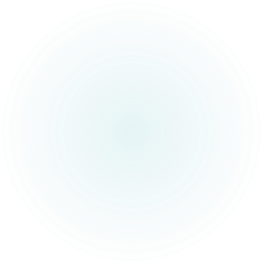 10
Robert Murphy and the American Baseball Guild
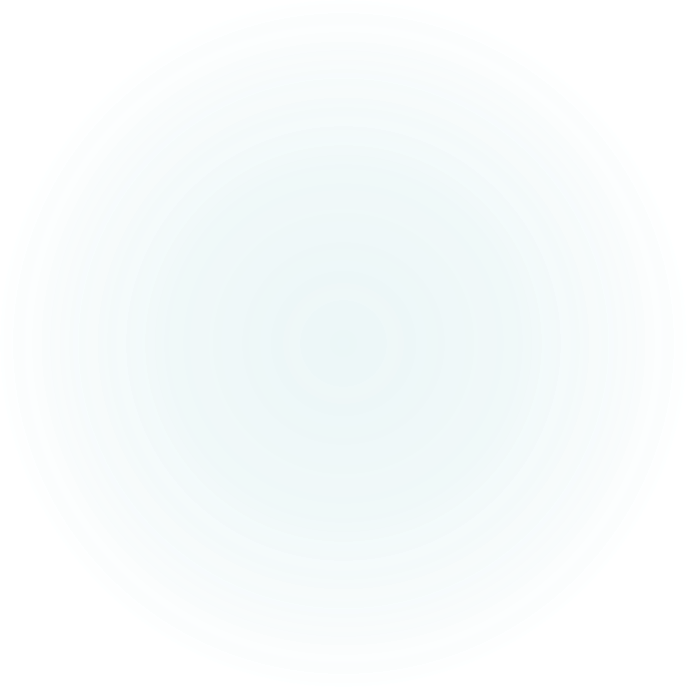 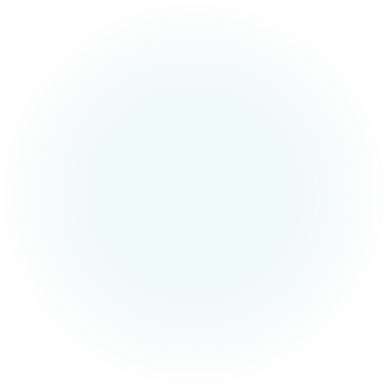 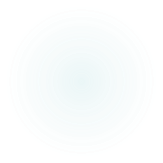 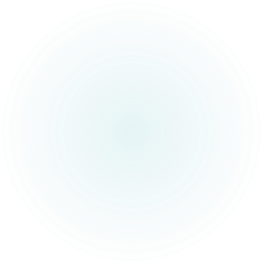 11
Jorge Pasquel (second from left)and the Mexican League
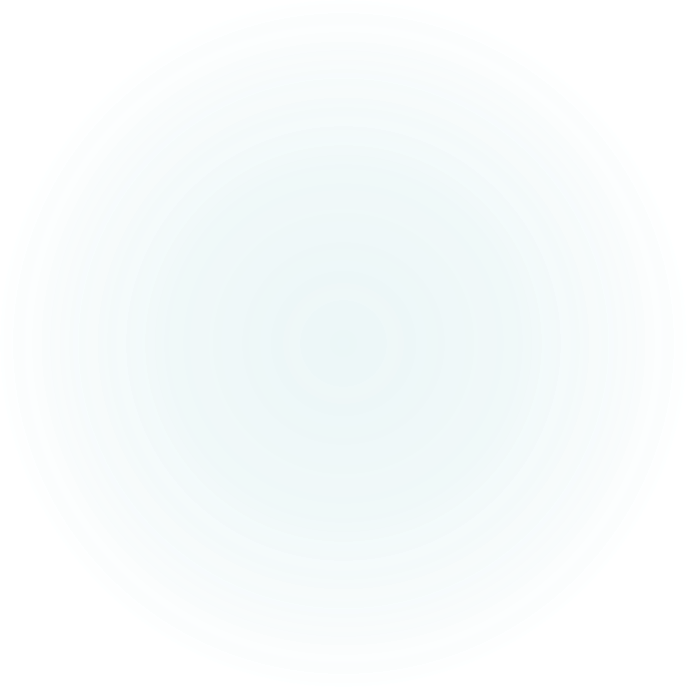 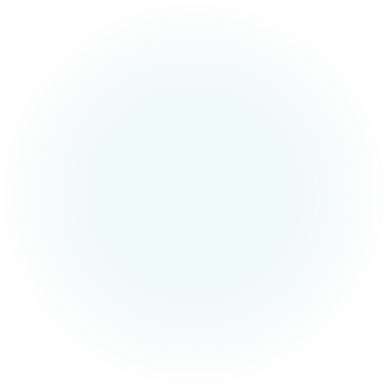 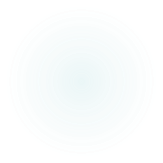 12
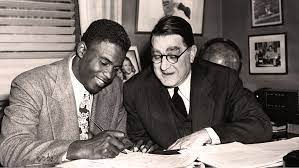 Jackie Robinson and Branch Rickey
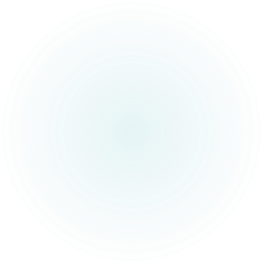 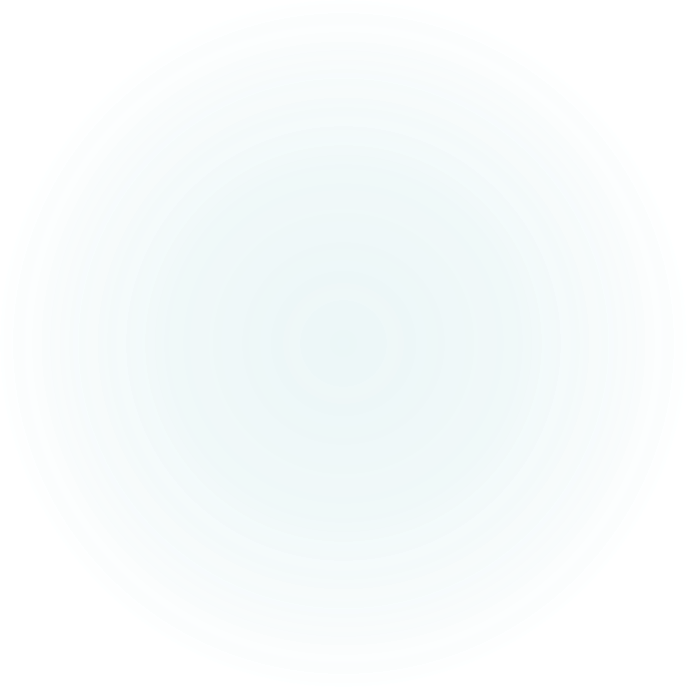 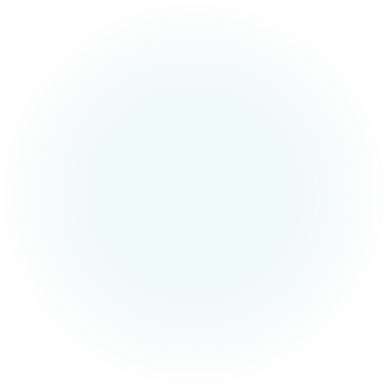 major league cities, 1903-1952
13
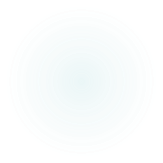 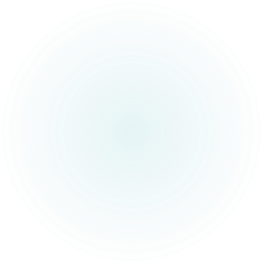 14
Continental League owners
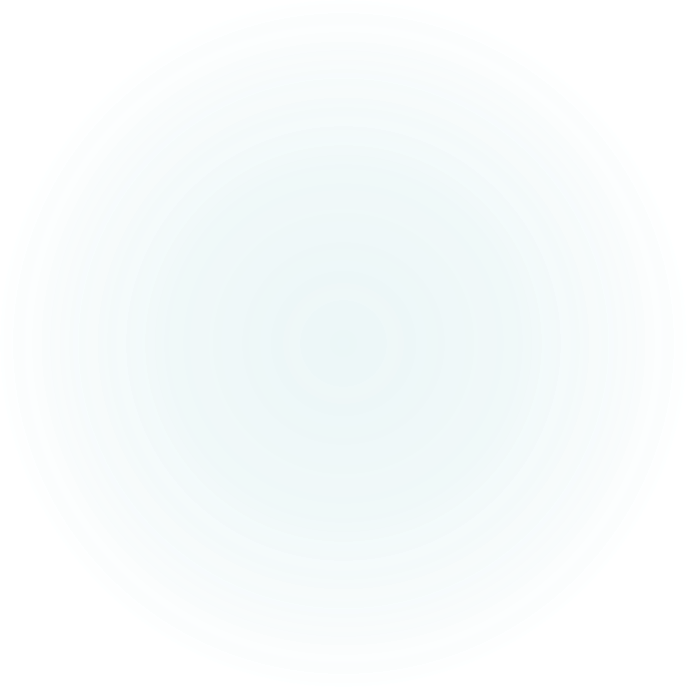 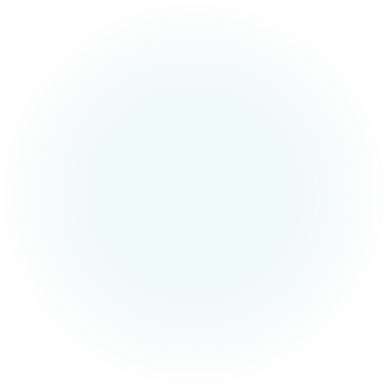 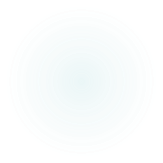 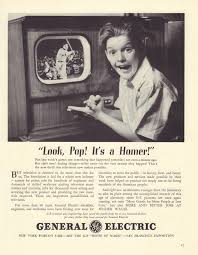 15
baseball on television
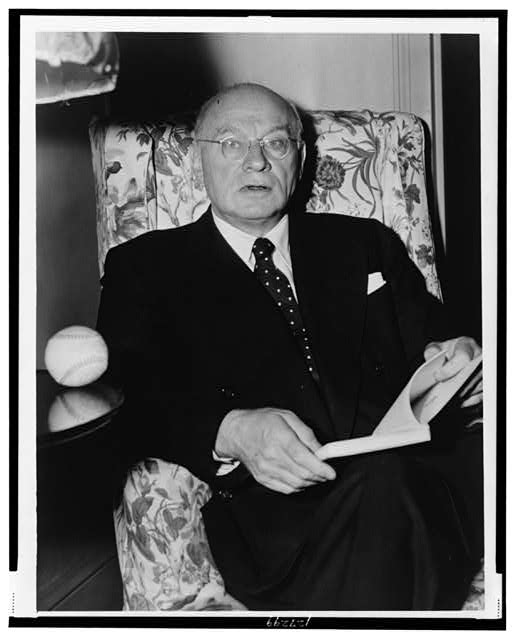 16
Congressman Emanuel Celler (D-NY)
17
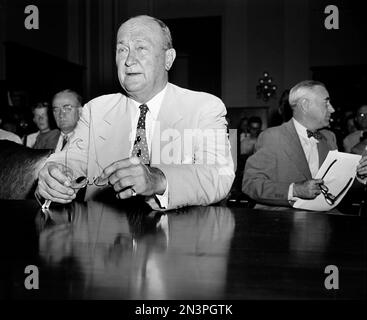 Ty Cobb testifying
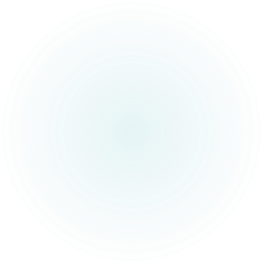 18
Baseball: The Turbulent Midcentury Years
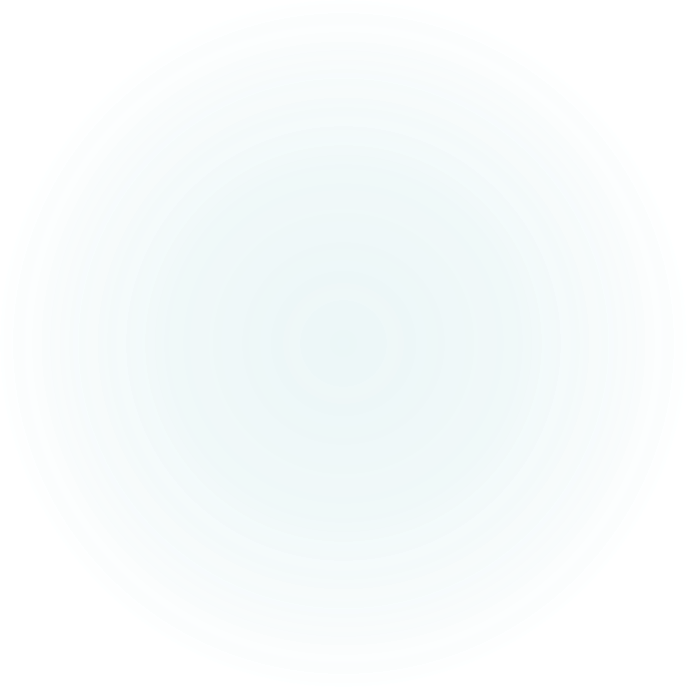 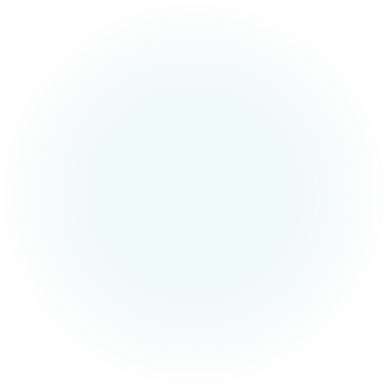 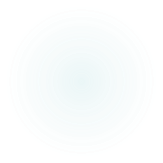